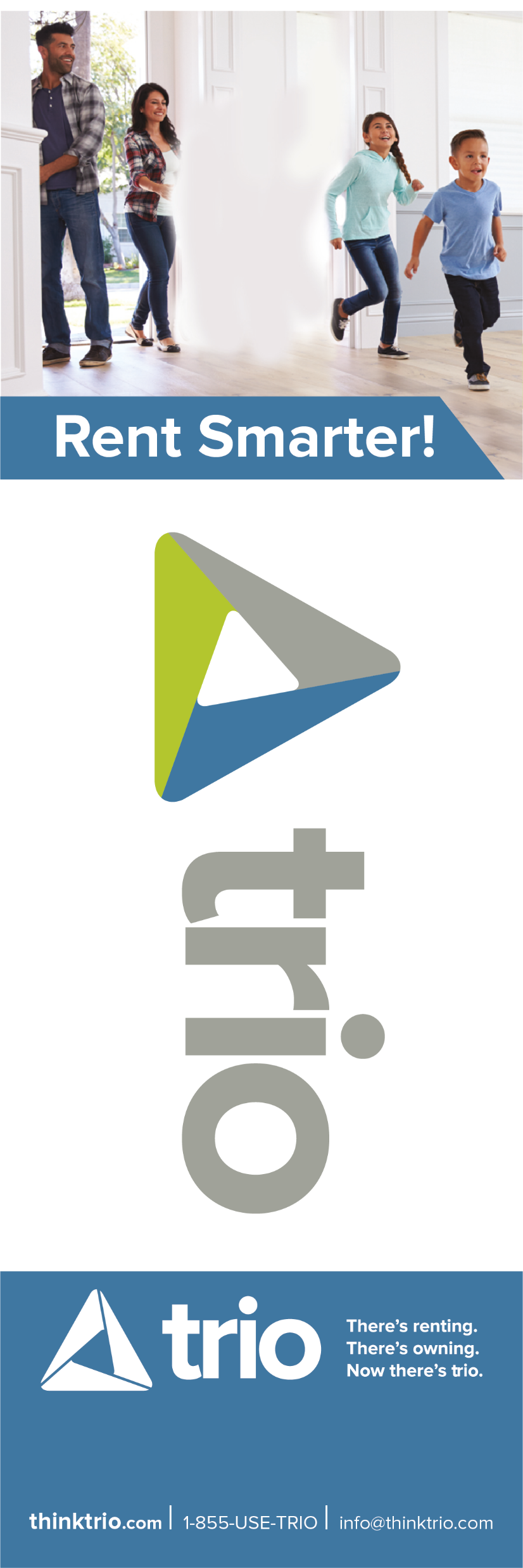 [Speaker Notes: Do not change anything on this side of the door hanger.  
- Save as Power Point and .pdf
- Send the .pdf file to your preferred printer (setup with .25” bleeds, cut to 3.5”x11” with perforation on bottom 2”).]
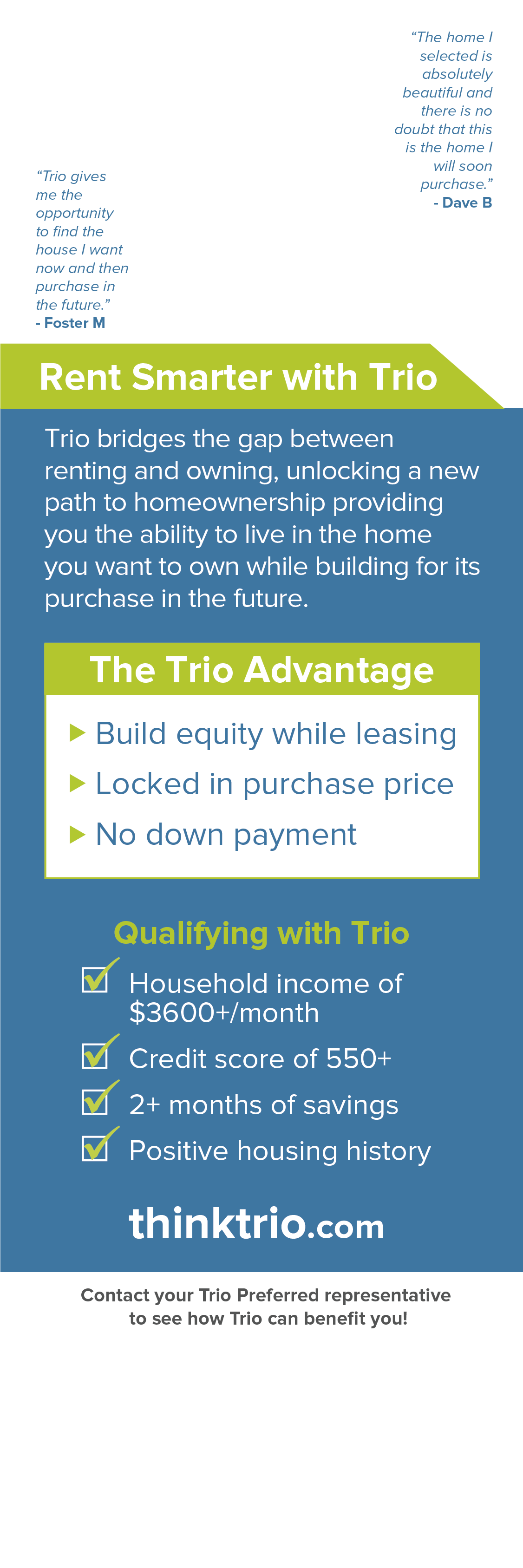 Add your information here
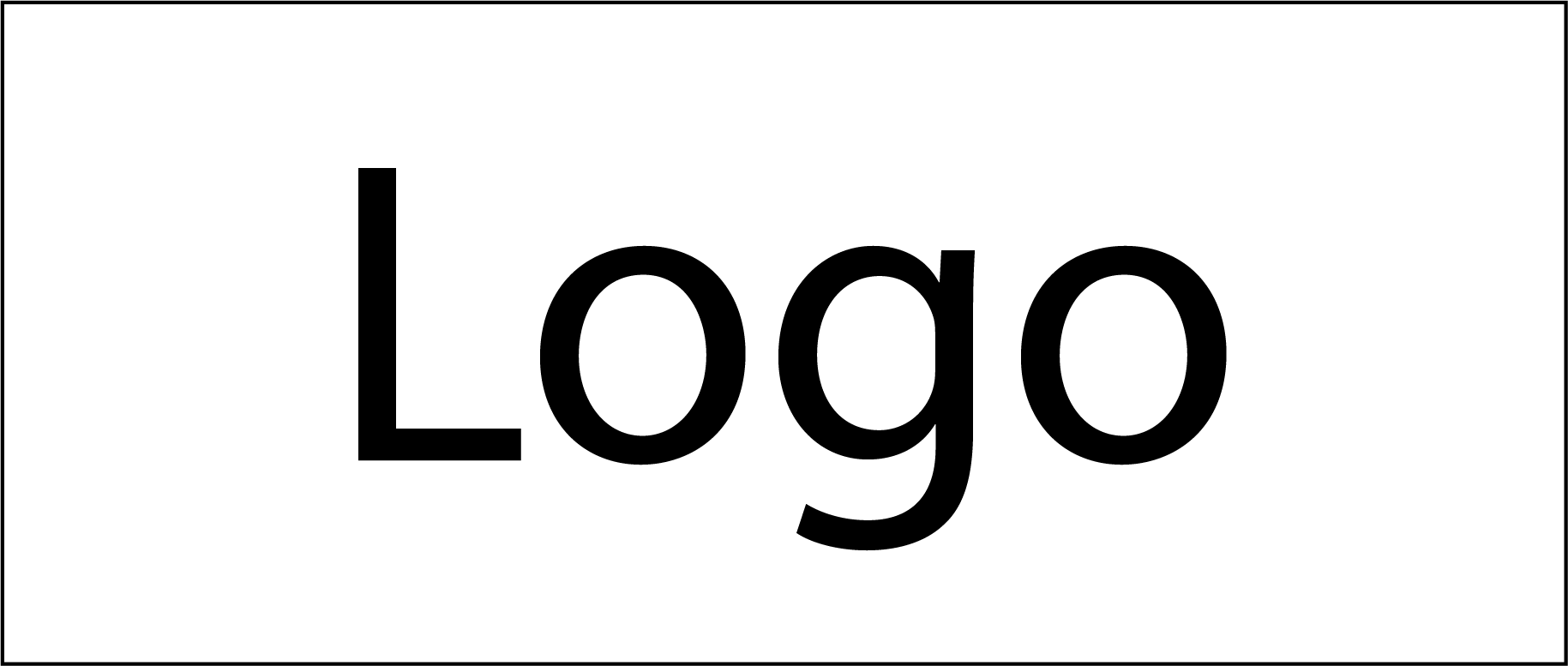 [Speaker Notes: Customize your contact information and add logo to bottom card area.

- Save as Power Point and .pdf
- Send the .pdf file to your preferred printer (setup with .25” bleeds, cut to 3.5”x11” with perforation on bottom 2”).]